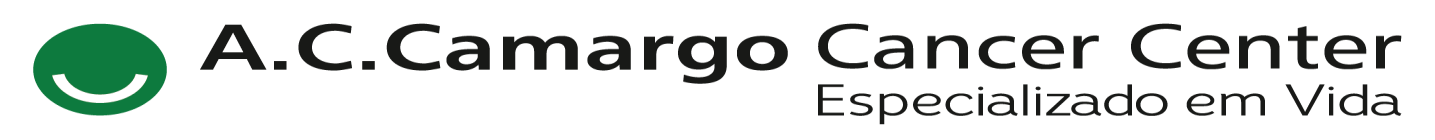 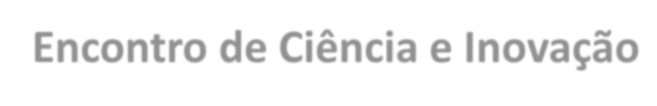 Encontro de Ciência e Inovação  2023
INFECÇÃO ENDODÔNTICA E PACIENTES SUBMETIDOS AO TRANSPLANTE DE CÉLULAS TRONCO HEMATOPOIÉTICAS
M.E.M.G. Ferreira; J.F. Siqueira Jr; I.N. Rôças; G.C. Jaguar; F.A. Alves; M.S.N.A. Moreira
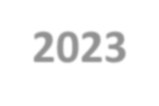 INTRODUÇÃO
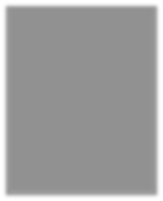 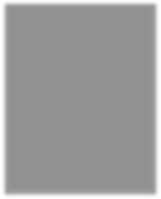 Exames complementares
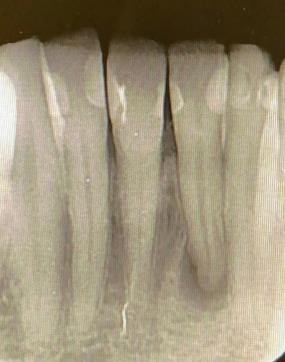 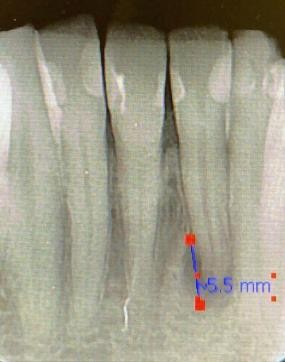 A cavidade oral é local frequente de complicações durante o  transplante de células tronco hematopoiéticas (TCTH), a maioria  decorrente da imunossupressão. A relação entre a doença  endodôntica (inflamatória e infecciosa) e doenças sistêmicas é  descrita na literatura, entretanto, o risco associado aos  pacientes submetidos ao TCTH é pouco estabelecido.
27%
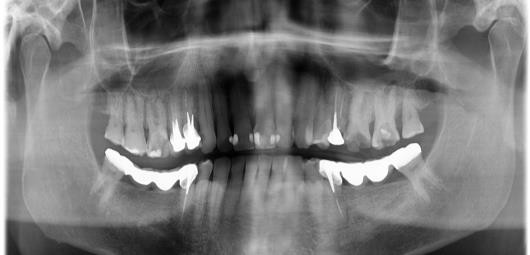 20%
Gráfico 3. População diagnosticada com  periodontite apical previamente ao TCTH
Gráfico 4. População com lesões de  periodontite apical >5mm
Figura 2. Radiografia periapical:  dente 31 com lesão de periodontite  apical com 5,5mm
Figura 1. Radiografia panorâmica
Sinais radiográficos de PA em um ou mais dentes foram encontrados em  27% dos pacientes e 20% apresentavam lesões maiores que 5mm de
OBJETIVO
Investigar	a	prevalência	de	doença	endodôntica  tratamento em pacientes com indicação de TCTH.
3. Análise dos dados
diâmetro.
e	seu
2%
Os dados expressos como frequências e percentagens
MÉTODOS
RESULTADOS E CONCLUSÃO
100%
Pesquisa	aprovada	no	Comitê	de	Ética	e	Pesquisa	do	AC  Camargo Cancer Center, sob o número 64935622.6.0000.5432
1. Seleção da população do estudo
A distribuição média dos participantes de acordo com a idade  foi de 51 anos e também observou-se predominância do sexo  masculino (54%). Linfoma representou 35% das doenças
Gráfico 6. População com abscesso apical agudo  em momento de imunossupressão previamente  à avaliação odontológica, endodontia e TCTH
Gráfico 5 População sem  complicações de origem  endodôntica durante o TCTH
100 pacientes com indicação de TCTH autólogo ou alogênico
Ambulatório de Estomatologia
Idade > 18 anos
Ambos os sexos
hematológicas,	seguido	pelo	mieloma	múltiplo	(MM)	e
leucemia (29% cada). Todos os pacientes tinham indicação  para transplante alogênico e autólogo (1:1).
Todos os pacientes com doença endodôntica e submetidos ao  tratamento endodôntico (100%) não tiveram complicações antes e  após o transplante. Abscesso apical agudo foi observado em apenas
2. Coleta de dados de prontuários eletrônicos
dois	pacientes	antes	da	avaliação	odontológica,	tratamento
37%
58%
endodôntico e TCTH durante período de imunossupressão.
Dados demográficos
TCTH
Doença endodôntica
A avaliação odontológica prévia ao TCTH e o tratamento de  pacientes com doença endodôntica é imperativa devido ao risco de  exacerbação durante e após o transplante.
A terapia endodôntica foi eficaz e segura e é o tratamento primário  para dentes com PA.
Diagnóstico  hematológico  Tipo de TCTH
Idade
Sexo
Complicações de  origem endodôntica  durante TCTH
Gráfico 2. População com  necessidade de tratamento  endodôntico previamente ao TCTH
Gráfico 1. População com histórico  de tratamento endodôntico
Histórico de tratamento endodôntico
Necessidade de tratamento previamente ao TCTH
Diagnóstico de periodontite apical (PA)
Tamanho das lesões de PA
Referências: (1) Diniz JMB, Espaladori MC, Silva MES, Brito LN, Vieira LQ, Sobrinho APR.  Immunological profile of periapical endodontic infection in patients undergoin  haematopoietic transplantation. Clinical Oral Investigations 2021; 25:1403-1410.
(2) Siqueira JF, Rôcas IN. Microbiology and treatment of acute apical abscesses.  Clinical Microbiology Reviews 2013; 26(2): 255-273.
Os	pacientes	apresentavam	pelo	menos	um	tratamento
endodôntico, a maioria em em dentes molares. A prevalência
de	doenças	endodôntica	foi	de	37%,	necessitando	de
tratamento endodôntico antes do transplante.